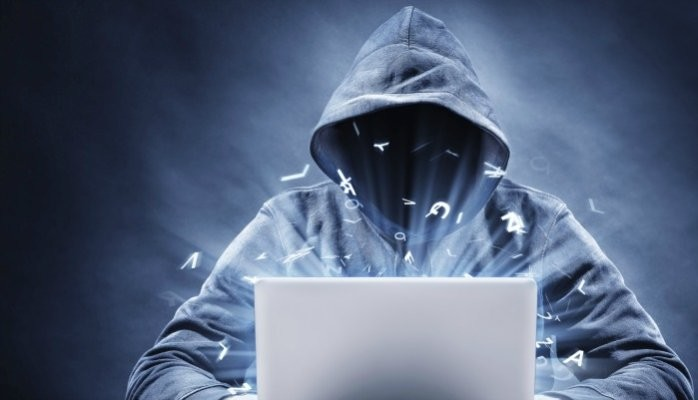 “It made me feel powerful in a way”: the role of suicidality in incel communities.
Dr. David S. Smith
The manosphere
What it is

Anti-feminist/male hegemony online coalition
Feminism has reduced rights of men - battle for masculinity (Smith, 2024)
Red pill: unfair dating market; black pill: insurmountable dating market
Distance from ideal = identities in manosphere (Ging, 2019)
Alpha masculinity
Beta masculinity
Manosphere
Incels
Pick Up Artists
Porn reboot communities?
Men’s Rights Activists
Men Going Their Own Way
Crossover/migration between groups (Ribeiro, 2021)
Incels
Inceldom

60-100k members (18-30)
Diverse: 55% white (Blake & Brooks, 2023)
Regional inequality: activity (Brooks et al., 2022)
50%: with parents/caregivers (Costello et al., 2022)
Groups within groups (Decook & Kelly, 2021)
Cycle: rejection - embitterment - alienation

Incels and mental health

“Hope, cope, and rope” (Sparks, 2022)
Body dysmorphia? fixation (Broyd et al., 2023)
75% depression, 45% anxiety (Costello et al., 2022)
20% daily self-harm ideation (Commission for Countering Extremism, 2024)
Suicidality: 71.4% (incels.co survey, 2020); 66% (Daly & Laskovtsov, 2022): social capital?
Suicide posts directly linked to philosophy (Daly & Laskovtsov, 2021)
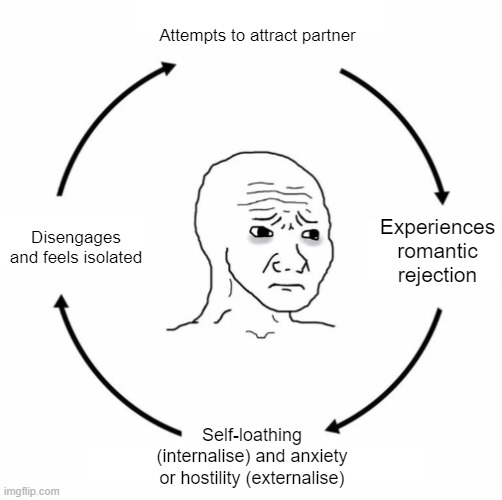 How do suicidality and self-harm bond incel communities? 
Do these groups exacerbate members’ feelings?
Smith et al (in revision)
Smith et al (in revision)
"People come for the truth and stay for the lies. When I first joined, I was drawn to them because of my truth (no one had ever been attracted to me), but eventually, my truth became the truth (no one could be attracted to me)"
Smith et al (in revision)
“You could say "I wanna kill myself" and instead of being met with 'oh no, please don't do it’ etc., someone would say 'same'”
Smith et al (in revision)
Conclusions

Short-term relief/long-term despair: validation without emotional support

Normalises open discussions about sexuality and mental health

Permanency of position becomes overwhelming with repeat visits

Increased self-consciousness and nihilism

Therapy: CBT (Maxwell et al., 2020), online/group (Broyd et al., 2022)
Acknowledgments
Dr. Alice Butler-Warke, Dr. Gemma Stevens
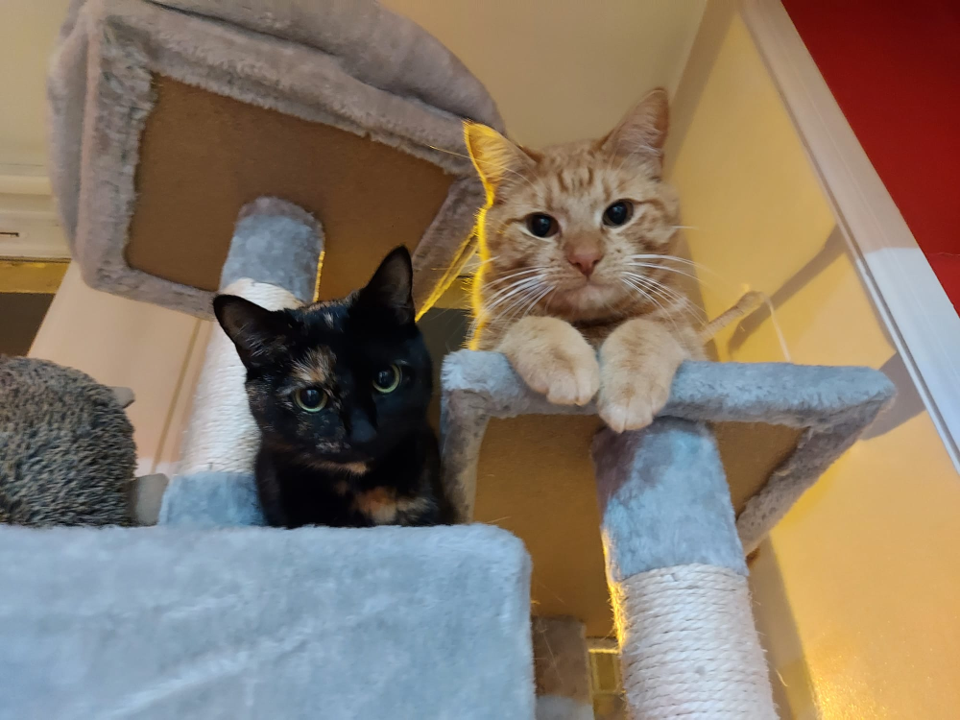 The end


Dr David S. Smith
d.smith47@rgu.ac.uk